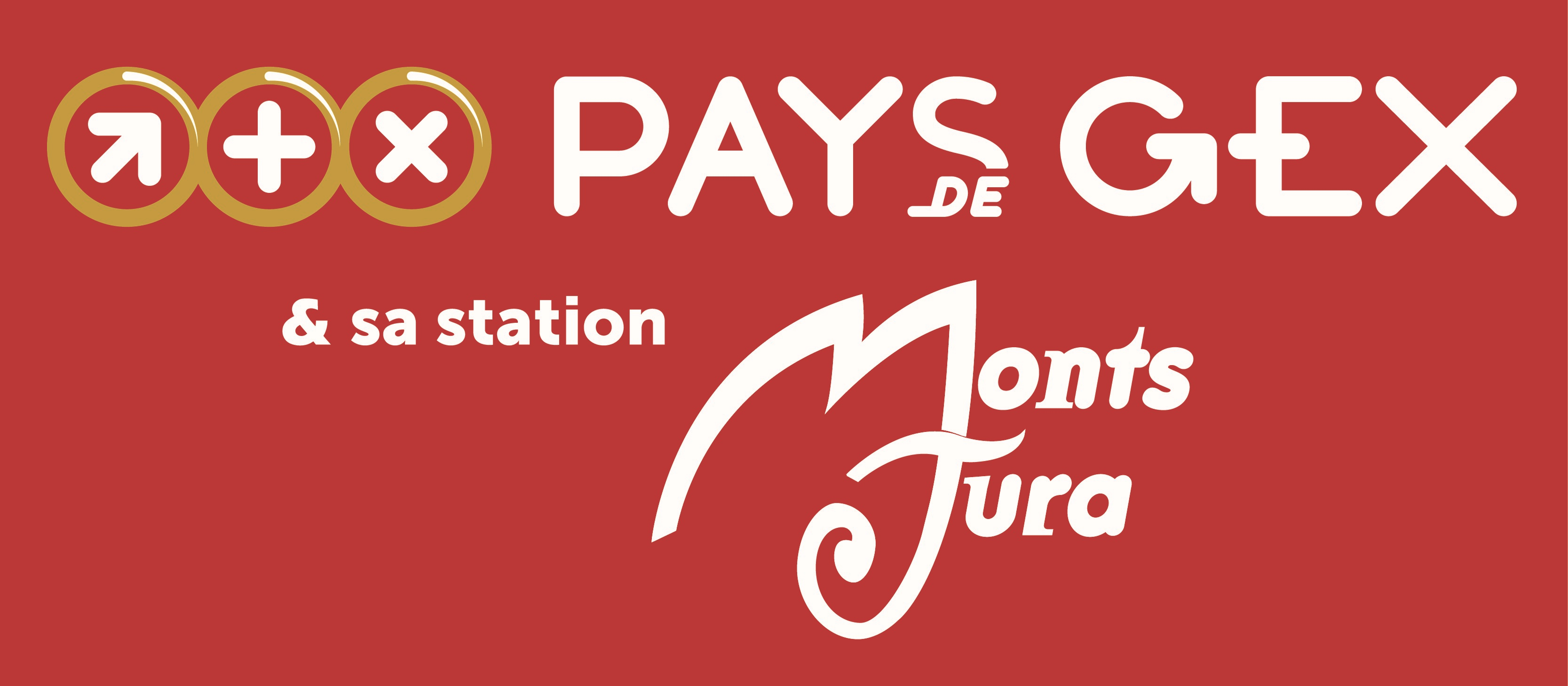 AUTOMNE / HIVER 2019 - 2020AUTOMNE / HIVER 2019 - 2020 Opération de promotion  « station Monts Jura » Restaurants du CERN – Genève - Du 10 au 13 décembre 2019Présentation :  Nouvelle présence dans les 2 restaurants du CERN, 2 x 2 jours, pendant le service de midi. Cible renseignée : Employés du CERN et des entreprises sous-traitantes. Type et origine des visiteurs : clientèle très cosmopolite du CERN. Les plus  :  nouveaux matériel d’exposition => 2 roll up décorent notre espace.Les visuels portent sur la nouvelle campagne de communication de cet hiver : Ski nordique : Monts Jura :  « l’aventure nordique commence ici» / « Répond à l’appel de la Nature »Ski alpin :  « Explore ta liberté du haut des sommets »  / « forfait journée alpin à partir de 19 € » Les points forts  :Emplacements très visible de tous. Encore de nombreux « nouveaux arrivants », impatients de découvrir notre destination. Bilan :  participation à renouveler pour asseoir notre destination de station locale
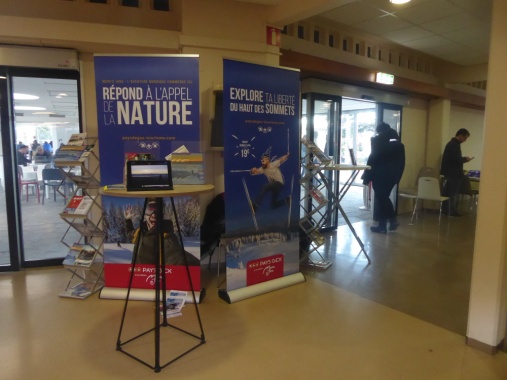 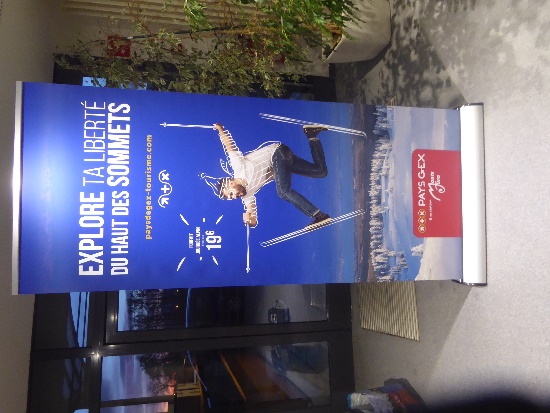 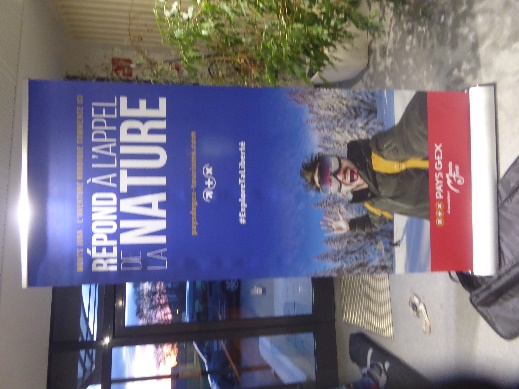